ХЕРСОНСЬКИЙ ДЕРЖАВНИЙ УНІВЕРСИТЕТ
Факультет біології, географії та екології
Кафедра географії та екології







Дисципліна вільного вибору
«Морська геоморфологія з основами берегознавства»
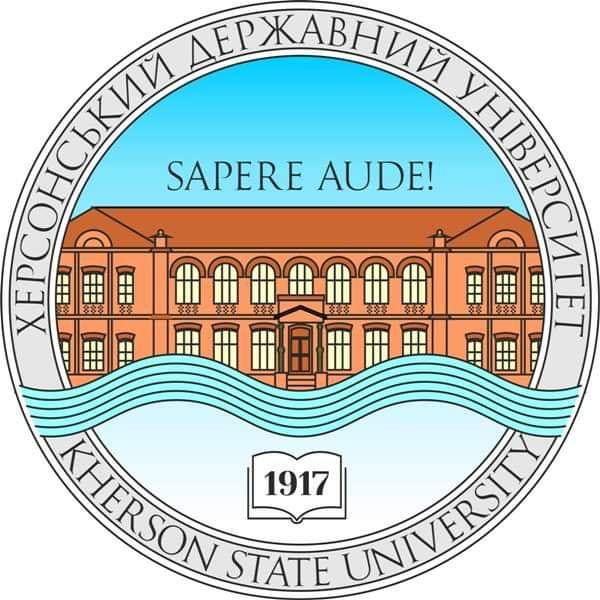 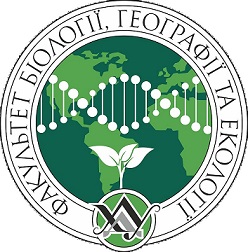 Об’єктом вивчення є рельєф дна Світового океану та берегова зона.

Предметом вивчення морської геоморфології з основами берегознавства є форми рельєфу, їх морфологія, речовинний склад та генезис, сучасні морфолітодинамічні процеси дна Світового океану та берегової зони
Мета навчальної дисципліни: ознайомити студентів з геоморфологічною будовою та рельєфоутворюючими процесами дна Світового океану; рельєфом та рельєфоутворюючими чинниками, розвитком у часі та просторі берегової зони.
Завдання:
Теоретичні: вивчити особливості рельєфу дна Світового океану, його генезис, еволюцію, структурну зумовленість, морфографічні, морфометричні та динамічні характеристики берегової зони.
Практичні: навчитися аналізувати геоморфологічні карти Світового океану, будувати геоморфологічні профілі та описувати рельєф різних ділянок дна Світового океану та берегової зони.
Програмні компетентності, що забезпечуютьсякомпонентом освітньої програми«Морська геоморфологія з основами берегознавства»
Загальні компетентності
Здатність застосовувати знання в практичних ситуаціях.
Прагнення до збереження природного навколишнього середовища.
Фахові компетентності
Здатність здійснювати збір, реєстрацію і аналіз даних за допомогою відповідних методів і технологічних засобів у польових і лабораторних умовах.
Здатність самостійно досліджувати природні матеріали (у відповідності до спеціалізації) в польових і лабораторних умовах, описувати, аналізувати, документувати і звітувати про результати. 	
Здатність до планування, організації та проведення досліджень і підготовки звітності.
Здатність ідентифікувати та класифікувати відомі і реєструвати нові об’єкти у геосферах, їх властивості та притаманні їм процеси.
Програма навчальної дисципліни
Рельєф та сучасні морфолітогенетичні процеси дна Світового океану
Вступ. Основні риси геоморфологічної будови дна Світового океану та напрямки їх дослідження
Сучасні засоби та обладнання для вивчення дна Світового океану
Рельєф підводних окраїн материків. Особливі морфоструктури підводних окраїн материків
Біогенний рельєф
Рельєф геосинклінальних областей (перехідних зон)
Вулканічний рельєф
Рельєф ложа океану та серединно-океанічних хребтів
Осадові відклади та корисні копалини
Основи берегознавства
Берегознавство як наука. Історія розвитку берегознавства
Берегова зона як об’єкт берегознавства, її елементи. Загальні особливості розвитку берегової зони
Фактори виникнення, формування та сучасний розвиток берегової зони
Літодинаміка та морфодинаміка берегової зони
Абразійні процеси в береговій зоні моря
Акумулятивні процеси в береговій зоні моря
Еоловий процес на берегах морів та океанів